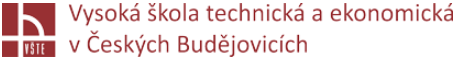 Projekt pro stavební povolení rodinného domu na bázi dřeva(srubový charakter)Autor bakalářské práce: Jan VaněčekVedoucí bakalářské práce: Ing. Jiří ŠálOponent bakalářské práce: Ing. Petr BlažekČeské Budějovice, Leden 2018
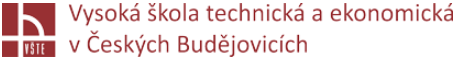 Obsah:
Motivace a důvody k řešení daného problému
Cíl práce
Výzkumný  problém a použité metody
Přínos práce
Umístění stavby
Půdorys 1.NP
Půdorys 2.NP
Pohledy
Závěrečné shrnutí
Doplňující dotazy
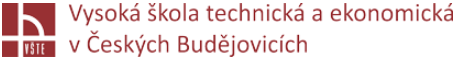 Motivace a důvody k řešení daného problému:

Osobní zájem o dřevostavby
Přiblížení jedinečnosti těchto staveb
Přiblížení konstrukčního řešení srubové stavby
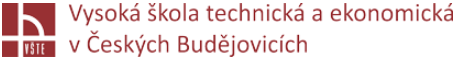 Cíl práce

Návrh řešení rodinného domu srubového typu na bázi dřeva
Dům musí odpovídat soudobým požadavkům na kvalitní bydlení
Obsahem práce bude projekt pro stavební povolení
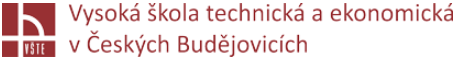 Výzkumný problém a použité metody:

Výzkumný problém: Návrh rodinného domu srubového typu pro stavební povolení
Použité metody: Metoda sběru dat, zpracování a vyhodnocení dat
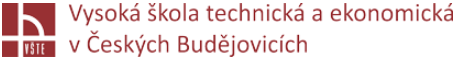 Přínos práce:

Rozšíření znalostí o dřevostavbách
Objasnění konstrukčního řešení srubů
Objasnění detailů specifických pro srubové stavby
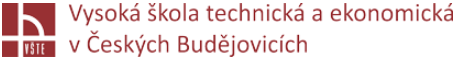 Umístění stavby a identifikační údaje
Katastrální území: Katovice
Parcelní číslo: 1900/4
Výměra pozemku: 2246 m2
Zastavěná plocha: 111,75 m2







Umístění objektu, zdroj: mapy.cz
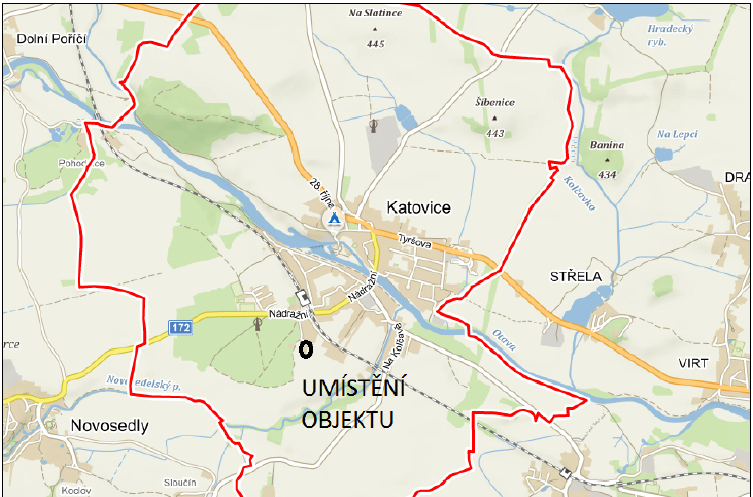 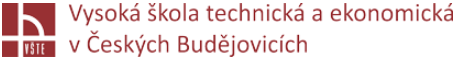 Půdorys 1.NP







Zdroj: vlastní tvorba
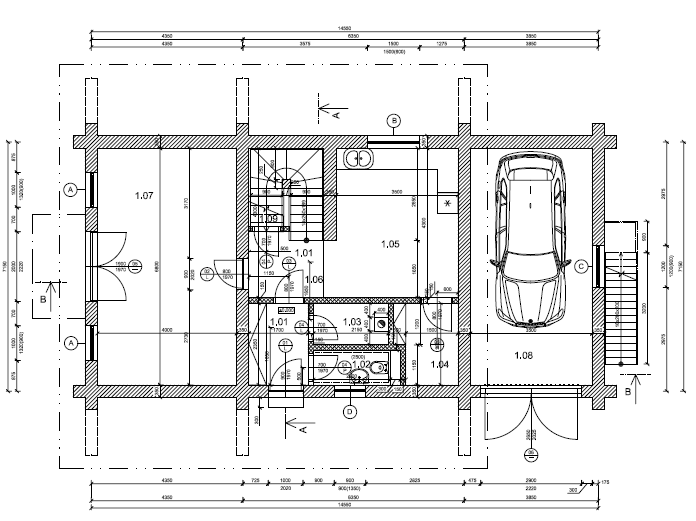 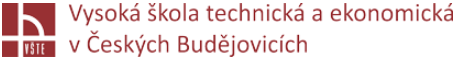 Půdorys 2.NP







Zdroj: vlastní tvorba
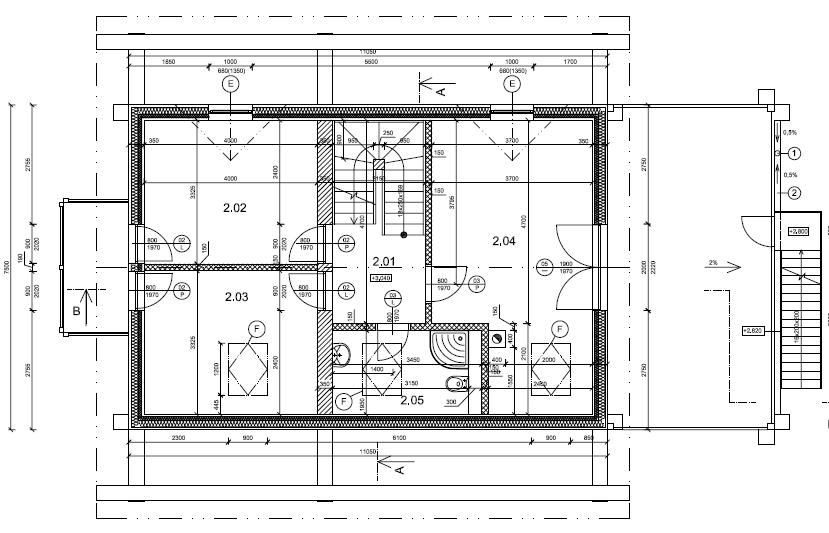 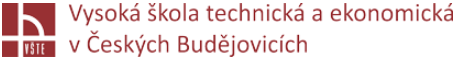 Pohledy








Zdroj: vlastrní tvorba
Zdroj: vlastní tvorba
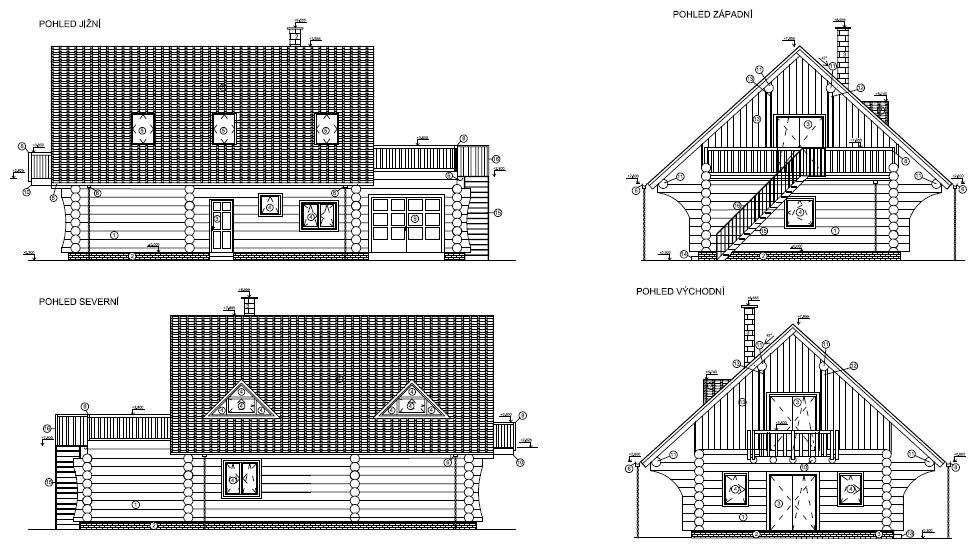 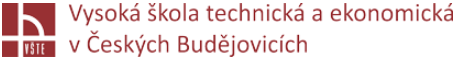 Závěrečné shrnutí

Rodinný dům odpovídá dnešním požadavkům na bydlení
Je architektonicky zajímavý a dispozičně správně řešený
Cíl práce byl splněn
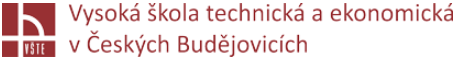 Doplňující dotazy

Ing. Jiří Šál
     Proč ve výkrese soklu máte umístěný keramický obklad na styku podlahy a první kulatiny?

     Ing. Petr Blažek
     Proč ve výkrese soklu máte umístěný keramický obklad na styku podlahy a první kulatiny?
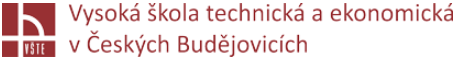 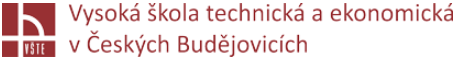 Děkuji za pozornost